الابتكار
الأساسيات والنظريات والتطبيقات
أ.د. أحمد بن عبدالرحمن الشميمري
أستاذ التسويق وريادة الأعمال
جامعة الملك سعود – الرياض
الفصل الرابع
4
عملية الابتكار
INNOVATION PROCESS
edarah.net  الابتكار - الشميمري
2
محتويات الفصل
التفكير التصميمي
نماذج عملية الابتكار
نموذج عجلة الابتكار
الأساليب الداعمة لعملية الابتكار
نموذج خطوات الابتكار
edarah.net  الابتكار - الشميمري
3
نماذج عملية الابتكار
edarah.net  الابتكار - الشميمري
4
أولًا: عجلة الابتكار    
The Innovation Wheel
عجلة الابتكار هي نموذج مبسط للعملية الابتكارية، وقد تم اقتراحه للاستفادة من الرؤى الإبداعية في توضيح هذه العملية. ويتضمن النموذج أربع خطوات ابتكار محددة ذات أهمية خاصة في تسخير الإبداع لعملية الابتكار، ألا وهي: تقصي الاحتياجات، والصياغة، والتركيبة الإبداعية، والنمذجة الأولية
تقصي الاحتياجات
الصياغة
النمذجة
 الأولية
التركيبة الإبداعية
5
edarah.net  الابتكار - الشميمري
تقصي وبحث
طرح في السوق
تطوير
تصميم
هندسة المنتج
اختبار
تصنيع كلي
ثانيًا: نموذج خطوات الابتكار    Innovation Steps
اقترح سميث (Smith 2015) نموذجًا يحدد خطوات الابتكار بطريقة شاملة. هذه الخطوات تظهر في تسلسل خاص يبدأ بولادة الفكرة أو بحث يقود إلى اكتشاف جديد عند طرف البداية إلى المنتج المكتمل الذي يظهر في السوق ويكون عند الطرف الآخر.
بحث وتطوير
استثمار تجاري
الابتكار
edarah.net  الابتكار - الشميمري
6
ثالثًا: التفكير التصميمي     Design Thinking
التفكير التصميمي هو عملية تكرارية ومنهجية تسعى إلى فهم المستخدم، وإعادة تعريف المشكلات في محاولة لتحديد استراتيجيات وحلول بديلة قد لا تظهر على الفور مع مستوى فهمنا الأولي.  يتميّز هذا الأسلوبُ بالتفكير بالقدرة على الجمع بين:  التعاطف مع ظروف مشكلة ما، والإبداع في توليد رؤى وحلول منطقية لها، وفي تحليل وتكييف هذه الحلول تبعًا لظروف المشكلة.
البشرية
الغموض
4 
مبادئ
إعادة التصميم
الملموسية
edarah.net  الابتكار - الشميمري
7
مقطع فيديو
التفكير التصميمي
ثالثًا: التفكير التصميمي     Design Thinking
مراحل التفكير التصميمي
تعريف 
المشكلة
النموذج
 الأولي
ابتكار
 الافكار
التعاطف
الاختبار
تطبيق عملي
إدراك معرفي
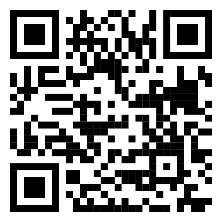 edarah.net  الابتكار - الشميمري
8
الأساليب الداعمة لعملية الابتكار
من أهم التصنيفات تلك التي قدمها شوفري و دوري  Choffray and Dorey 1983   حيث قسما الأساليب الداعمة للابتكار إلى ثلاثة أقسام هي: حسب السوق، وحسب الخبراء، وحسب نشاط البحث.
حسب نشاط البحث
حسب الخبراء
حسب السوق
edarah.net  الابتكار - الشميمري
9
أولا: التصنيف حسب السوق
4. تحليل المنافسين
5. تحليل رحلة العميل
1. فرق الحوار
2. تحليل انتقادات واقتراحات العملاء 
3. المسوحات والاستقصاء
الشراء
الوعي
الولاء
الاهتمام
تكرار الشراء
edarah.net  الابتكار - الشميمري
10
ثانيًا: تصنيف الطرق حسب الخبراء
3 .نظام "علبة الأفكار"
2 .منهجية التآزر (Synectics)
1- العصف الذهني (Brainstorming)
7. حلقات الجودة (Quality Circles)
6. المحاكاة (Simulation)
5. تقنية دلفي (Delphi method)‏
4. تتبع البيئة الخارجية
edarah.net  الابتكار - الشميمري
11
ثالثـا: تصنيف الطرق حسب نشاط البحث والتطوير
يعتبر نشاط البحث والتطوير الوسيلة الأساسية التي يمكن من خلالها التوصل إلى حل مشكلة محددة عن طريق التقصي الشامل والدقيق لجميع الشواهد التي تتصل بها، وبذلك فهو إضافة جديدة إلى حقل المعرفة من خلال اكتشاف حقائق جديدة باستخدام أساليب منهجية وموضوعية وبالتالي فانه القاعدة الأساس للانطلاق الاختراعات والابتكارات. 
والهدف المهم من البحث العلمي هو إيجاد الحلول للمشاكل التي تواجه المجتمع في شتى نواحي الحياة وابتكار الطرق والأدوات التي تعالج هذه المشاكل من خلال التقدم العلمي والتكنولوجي.
edarah.net  الابتكار - الشميمري
12
حالة دراسية
نشاط تطبيقي
فرشاة الأسنان الكهربائية
من خلال العمل عبر المجموعات، طبّق مراحل التفكير التصميمي على ابتكار من الابتكارات.
من خلال العمل عبر المجموعات، اختر واحدًا من طرق الأساليب الداعمة للابتكار وطبّق كيف يمكن استخدامه للوصول إلى فكرة ابتكارية.